Attac AG Europa
Rückkehr der Austeritätspolitik? Zur Diskussion um die Reform des Stabilitäts- und Wachstumspaktes und  der EU economic governance
24. April 2024 online
Struktur
Kernforderungen DGB/EGB
Was wurde beschlossen?
Welche Auswirkungen? 
Wie geht es weiter  EU-Zukunftsfonds
2
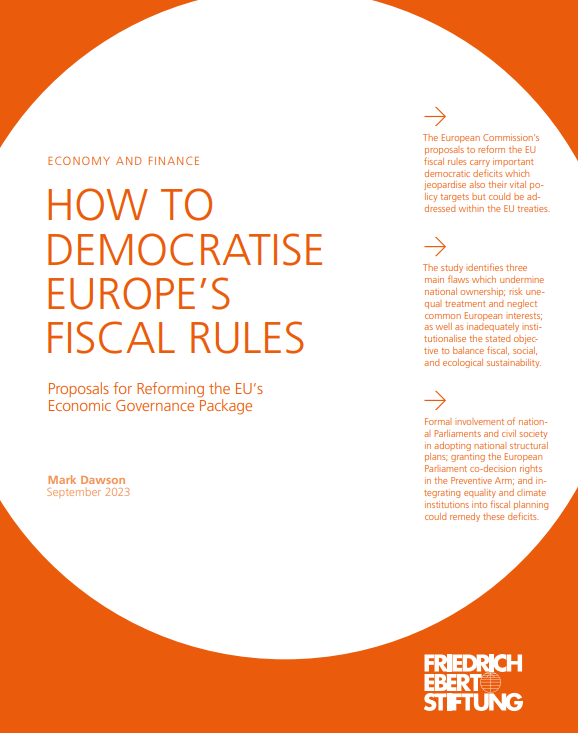 1) Kernforderungen DGB/EGB
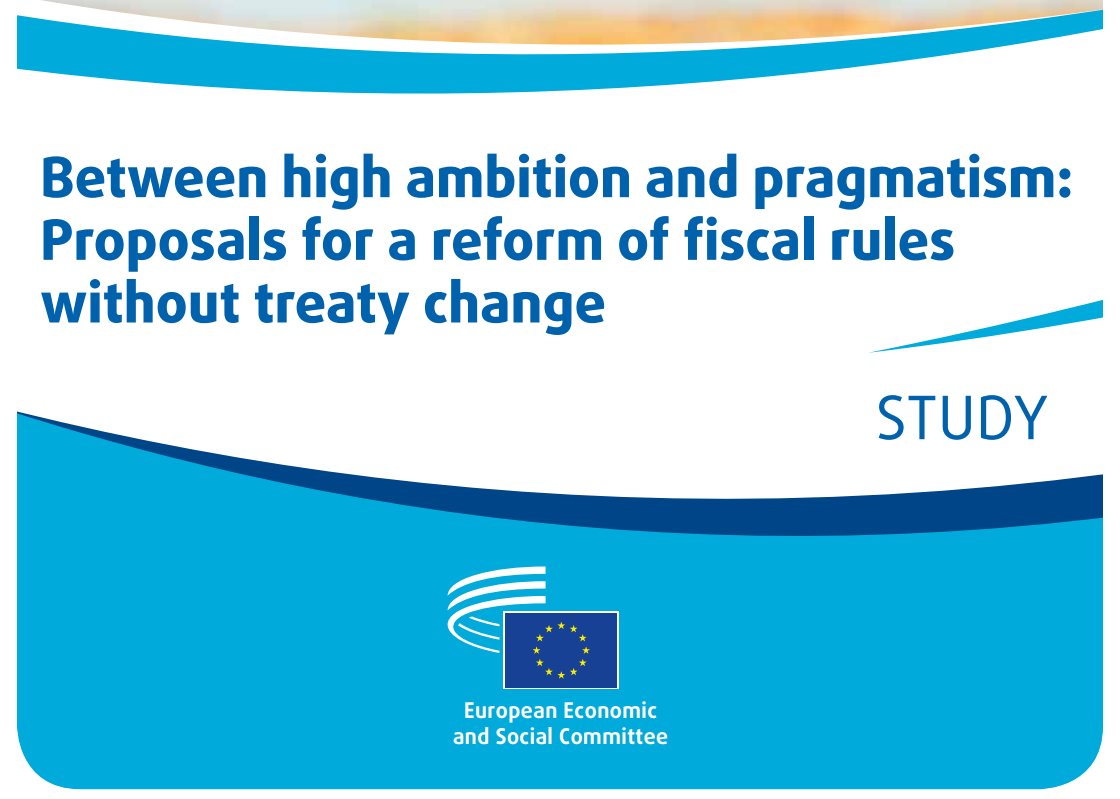 Demokratieprinzip stärken!
Öffentliche Investitionen stärken!
Soziale Dimension stärken!
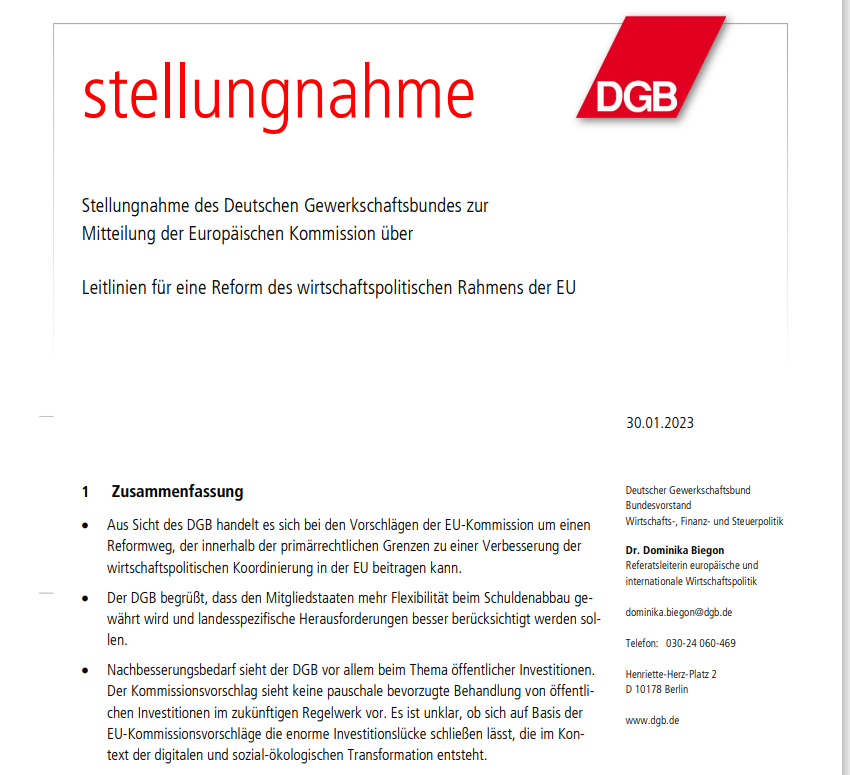 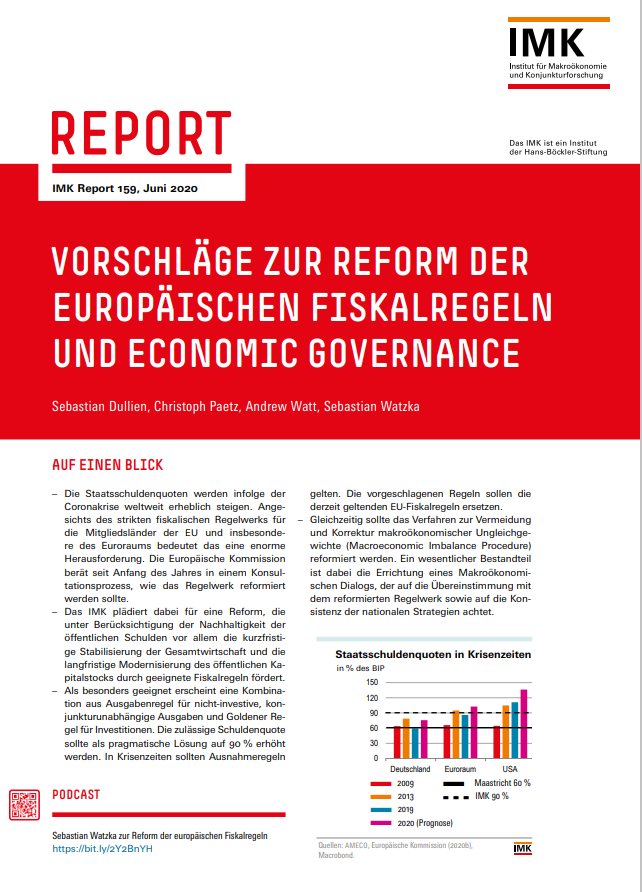 3
2) Was wurde beschlossen?
KOM prüft nationale Pläne, Rat entscheidet
MS legen „nationale mittelfristige strukturelle finanzpolitische Pläne vor“ + ggf. Reform- und Investitionspaket
Kommission veröffentlich für jeden MS Leitlinien zur mittelfristigen Haushaltspolitik
(min. 4 Jahre)
schwache Sozialpartnereinbindung
Rolle nationaler Parlamente unklar
Rolle des EP beschränkt sich auf beratende Funktion
Technischer Zielpfad für Nettoausgaben auf Basis von Schuldentragfähigkeitsanalyse und numerischen Zielgrößen (sog. safeguards)
4 Jahre Anpassungszeitraum, ggf. Verlängerung um 3 Jahre bei Vorlage eines Reform und Investitionspakets

An Voraussetzungen geknüpft
4
2) Was wurde beschlossen?
5
2) Was wurde beschlossen?
Unsoziale Sparpolitik nicht ausgeschlossen

Demokratiedefizit der EU ecnomic governance wird nicht behoben
kein fiskalischer Spielraum für Zukunftsinvestitionen
6
3) Welche Auswirkungen?
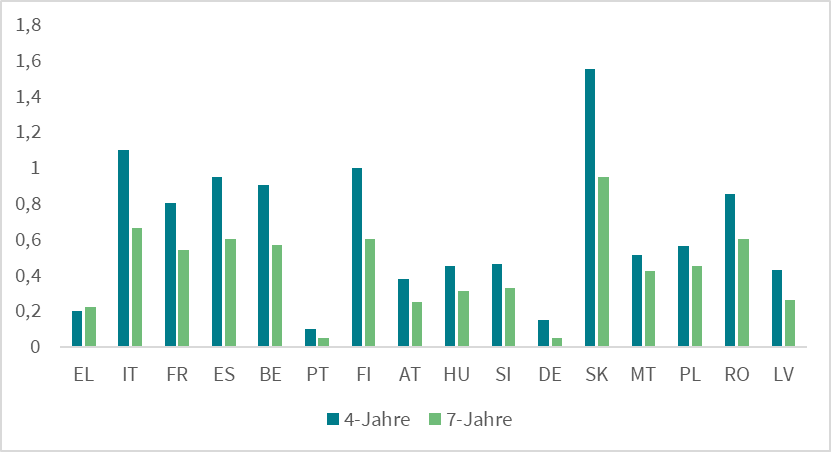 Abbildung 3: Fiskalische Anpassung ab 2025 nach den neuen EU-Fiskalregeln (Strukturelle Anpassung des Primärsaldos in % des BIPs, bei einem Anpassungszeitraum von 4 oder 7 Jahren). Quelle: EU-Kommission (2024)
7
4) Wie geht es weiter?
Reform der Schuldentragfähigkeitsananalyse 
Soziale Dimension im Europäischen Semester stärken
EU-Zukunftsfonds zu Finanzierung der Transformation
8
4) Wie geht es weiter?
Riesige Investitionslücken in der Transformation
9
4) Wie geht es weiter?
Riesige Investitionslücken in der Transformation
Konservativ geschätzt: öffentlicher Anteil mindestens 25-50% nötig
= 1-2% des EU-BIPs pro Jahr (≈ 1-2 Mal gesamter 7-jähriger EU Haushalt!)
10
4) Wie geht es weiter?
Klimainvestitionen in EU-Förderprogrammen
Bestehende EU-Förderinstrumente reichen nicht aus und laufen (teilweise) absehbar aus
Aufbau-Resilienzfazilität
 168 Mrd. € (Zuschüsse)
Invest EU
 16 Mrd. €
Strukturfonds (inkl. Just Transition Fonds
120 Mrd. €
ETS-Fonds
Modernisierungsfonds
Innovationsfonds
Sozialer Klimafonds
 100 Mrd. €
ETS-Fonds
Modernisierungsfonds
Innovationsfonds
Sozialer Klimafonds
 100 Mrd. €
Quelle: EU Climate Funding Tracker/Agora Energiewende, eigene Ergänzungen
11
4) Wie geht es weiter? Politische Forderung: EU-Zukunftsfonds
Elemente

Volumen: 1% des BIPs
Finanzierung über Emmission gemeinschaftlicher Anleihen
Grenzüberschreitende & national verwaltete Investitionsprojekte
Investitionsfelder: Fokus auf Infrastruktur, Energieunion, Stärkung der europäischen Industriestandorte, Weiterbildung & Qualifizierung
Finanzierung öffentlicher Investitionen und Instrumente zur Förderung privater Investitionen
Keine Konkurrenz zu Strukturfonds
Governance: Partnerschaftsprinzip und soziale Konditionalitäten
12
Vielen Dank!